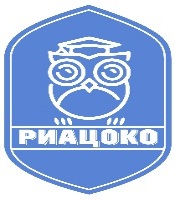 ДЕПАРТАМЕНТ ОБРАЗОВАНИЯ ВЛАДИМИРСКОЙ ОБЛАСТИ
ГОСУДАРСТВЕННОЕ БЮДЖЕТНОЕ УЧРЕЖДЕНИЕ
 ВЛАДИМИРСКОЙ ОБЛАСТИ 
«РЕГИОНАЛЬНЫЙ ИНФОРМАЦИОННО-АНАЛИТИЧЕСКИЙ 
ЦЕНТР ОЦЕНКИ КАЧЕСТВА ОБРАЗОВАНИЯ»
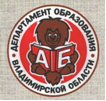 Рабочее совещание по актуальным вопросам государственной аккредитации, опыту организации и проведения ВПР СПО и аттестации педагогических работников
Докладчики:
Рязанцева Елена Ивановна – заместитель директора 
ГБУ ВО РИАЦОКО
Юдакова Светлана Владимировна – заведующий отделом 
оценки качества профессионального образования
Спирин Иван Михайлович – главный специалист отдела 
обеспечения процедур аттестации педагогических работников
г. Владимир,2021 г.
Актуальные вопросы государственной аккредитации
Докладчик:
Рязанцева Елена Ивановна – заместитель директора 
ГБУ ВО РИАЦОКО
Постановление правительства РФ от 3 апреля 2020 г. «О продлении действия разрешений и иных особенностях в отношении разрешительной деятельности в 2020 году»
Продлить на 1 год государственную аккредитацию образовательных программ, реализуемых организациями, осуществляющими образовательную деятельность, срок действия свидетельств о государственной аккредитации которых истекает в период:
с 15 марта по 31 декабря 2020 г.
с 1 января по 31 декабря 2021 г., в том числе продление срока действия которых осуществлялось в период с 15 марта по 31 декабря 2020 г.
Органом государственной власти, уполномоченным на осуществление государственной аккредитации образовательной деятельности, в 2021 году может быть принято решение о проведении всех аккредитационных экспертиз в рамках государственной аккредитации образовательных программ с использованием дистанционных технологий без выезда в организации, осуществляющие образовательную деятельность, по месту проживания экспертов
Федеральный закон от 11.06.2021 № 170-ФЗ
«О внесении изменений в отдельные законодательные акты Российской Федерации в связи с принятием федерального закона «О государственном контроле (надзоре) и муниципальном контроле в Российской Федерации»
Начало действия документа – 01.07.2021 (за исключением отдельных положений)
Статья 104. Изменения вносятся в статьи: 6, 7, 29, 76, 90, 91, 92, 93, 95.1, 97, 100 Федерального закона от 29.12.2012 № 273-ФЗ «Об образовании в Российской Федерации»
ч. 16 ст. 136 вступает в силу с 01.03.2022
Основные образовательные программы, имеющие государственную аккредитацию на 1 марта 2022 года, относящиеся к соответствующему уровню образования либо укрупненной группе профессий, специальностей и направлений подготовки, считаются имеющими государственную аккредитацию бессрочно, за исключением имеющих государственную аккредитацию основных образовательных программ, реализуемых иностранными образовательными организациями, осуществляющими образовательную деятельность за пределами территории Российской Федерации.
ч. 4 ст. 138 пункты 1 - 4, 6 и 7 статьи 2, статьи 6 и 25, пункт 3 статьи 33, статья 60, пункты 1, 2, 4 - 12, 14 статьи 61, пункты 7 - 9 статьи 67, пункт 2 статьи 80, подпункт «б» пункта 2 статьи 90, пункты 2 - 8, подпункты «а», «в» - «л» пункта 9, пункты 10 - 12, подпункты «а» - «в», абзацы третий-шестой подпункта «г», подпункты «д» - «щ» пункта 13, пункты 14 - 16, подпункты «а» - «д», «ж» - «м» пункта 17 статьи 97, подпункт «а», абзацы четвертый и седьмой подпункта «б» пункта 2 статьи 101, подпункты «б» - «г» пункта 6, пункт 7, абзац восьмой пункта 9, пункты 10 и 11 статьи 104, части 1, 2, 4, 6, 8 - 12, 16 статьи 136 настоящего Федерального закона вступают в силу с 1 марта 2022 года.
При принятии решения о государственной аккредитации аккредитационным органом выдается бессрочное свидетельство о государственной аккредитации организациям, осуществляющим образовательную деятельность, за исключением:
Иностранных образовательных организаций, осуществляющих образовательную деятельность за пределами территории Российской Федерации (срок свидетельства о государственной аккредитации: шесть лет для организации, осуществляющей образовательную деятельность по основным профессиональным образовательным программам; двенадцать лет для организации, осуществляющей образовательную деятельность по основным общеобразовательным программам)
Организаций, осуществляющих образовательную деятельность и возникших в результате реорганизации в форме разделения или выделения, которым выдается временное свидетельство о государственной аккредитации по образовательным программам, реализация которых осуществлялась реорганизованной организацией и которые имели государственную аккредитацию, без проведения аккредитационной экспертизы (срок действия временного свидетельства о государственной аккредитации составляет один год)
Организаций, осуществляющих образовательную деятельность, которым установлены контрольные цифры приема на обучение по не имеющим государственной аккредитации образовательным программам по профессиям, специальностям и направлениям подготовки либо укрупненным группам профессий, специальностей и направлений подготовки за счет бюджетных ассигнований федерального бюджета, бюджетов субъектов РФ и местных бюджетов, которым выдается временное свидетельство о государственной аккредитации сроком на один год по данным профессиям, специальностям и направлениям подготовки либо укрупненным группам профессий, специальностей и направлений подготовки без проведения аккредитационной экспертизы
В рамках мониторинга в системе образования будет осуществляться аккредитационный мониторинг, предметом которого является систематическое стандартизированное наблюдение за выполнением организациями, осуществляющими образовательную деятельность, аккредитационных показателей
Государственная аккредитация образовательной деятельности проводится:
По основным образовательным программам, реализуемым в соответствии с федеральными государственными образовательными стандартами, за исключением образовательных программ дошкольного образования, а также по основным образовательным программам, реализуемым в соответствии с образовательными стандартами
По основным образовательным программам, за исключением образовательных программ дошкольного образования, программ подготовки научных и научно-педагогических кадров в аспирантуре (адъюнктуре), образовательных программ, реализуемых в соответствии с федеральным государственным образовательным стандартом образования обучающихся с нарушением интеллекта, и основных образовательным программам
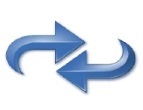 Цель государственной аккредитации образовательной деятельности:
№273-ФЗ «Об образовании в Российской Федерации» 
от 29.12.2012 ст. 92
Подтверждение аккредитационным органом соответствия качества образования по заявленным для государственной аккредитации образовательных программ установленным аккредитационным показателям
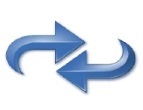 Аккредитационные показатели – совокупность обязательных требований в соответствии с настоящим Федеральным законом к качеству образования
Подтверждение соответствия федеральным государственным образовательным стандартам образовательной деятельности по основным образовательным программам
Положением о государственной аккредитации образовательной деятельности устанавливаются:
Требования к заявлению о государственной аккредитации, перечень включаемых в него сведений, требования к документам, необходимым для проведения государственной аккредитации и прилагаемым к заявлению о государственной аккредитации, и их перечень;

Порядок представления организацией, осуществляющей образовательную деятельность, заявления о государственной аккредитации и документов, необходимых для проведения государственной аккредитации
Порядок разработки, согласования и утверждения аккредитационных показателей;

Порядок учета сведений о результатах мониторинга в системе образования, независимой оценки качества образования и качества подготовки обучающихся, независимой оценки условий осуществления образовательной деятельности, профессионально-общественной аккредитации, сведений из отчетов организации, осуществляющей образовательную деятельность, о  самообследовании, применяемый при проведении государственной аккредитации образовательной деятельности
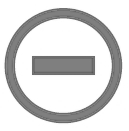 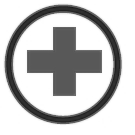 !! вступает в силу с 1 марта 2022 года !!
ФЗ от 11.06.2021 №170 – ФЗ
О внесении изменений
в отдельные законодательные акты Российской Федерации в связи с принятием федерального закона «О государственном контроле (надзоре) и муниципальном контроле в Российской Федерации»
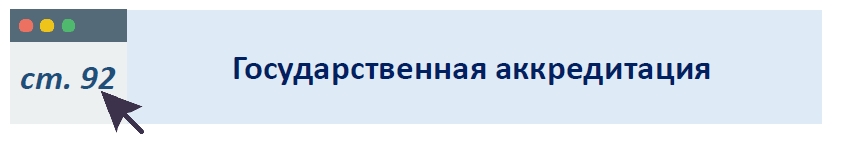 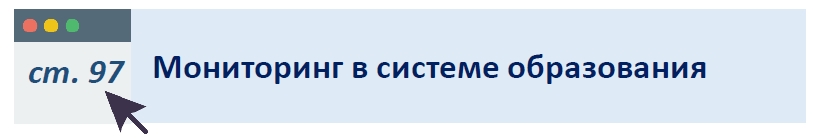 В рамках мониторинга в системе образования осуществляется аккредитационный мониторинг, предметом которого является систематическое стандартизированное наблюдение за выполнением организациями, осуществляющими образовательную деятельность, аккредитационных показателей
ФЗ от 29.12.2012 №273 –ФЗ 
«Об образовании в Российской Федерации»

Цель государственной аккредитации – подтверждение соответствия образовательной деятельности по ООП установленным аккредитационным показателям
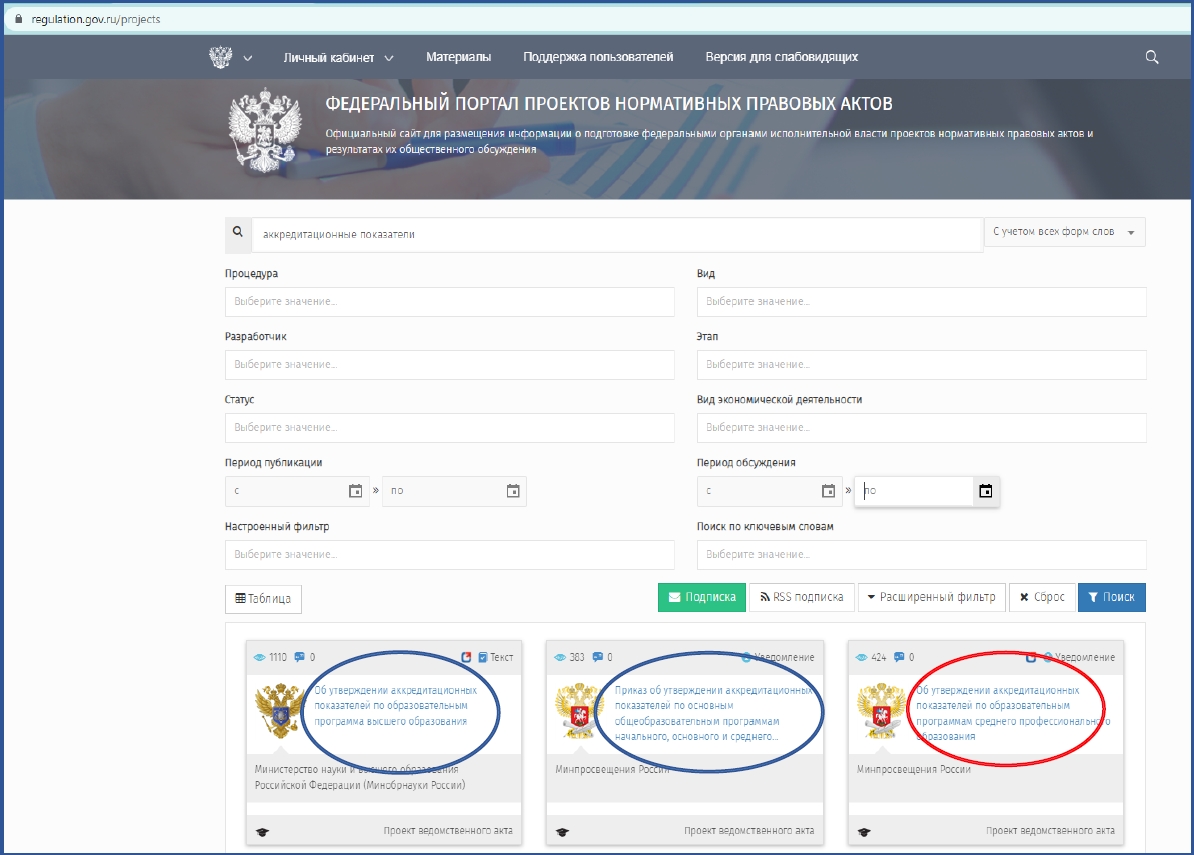 Проекты НПА об утверждении аккредитационных показателей 
https://regulation.gov.ru/
ФЗ от 11.06.2021 №170 – ФЗ
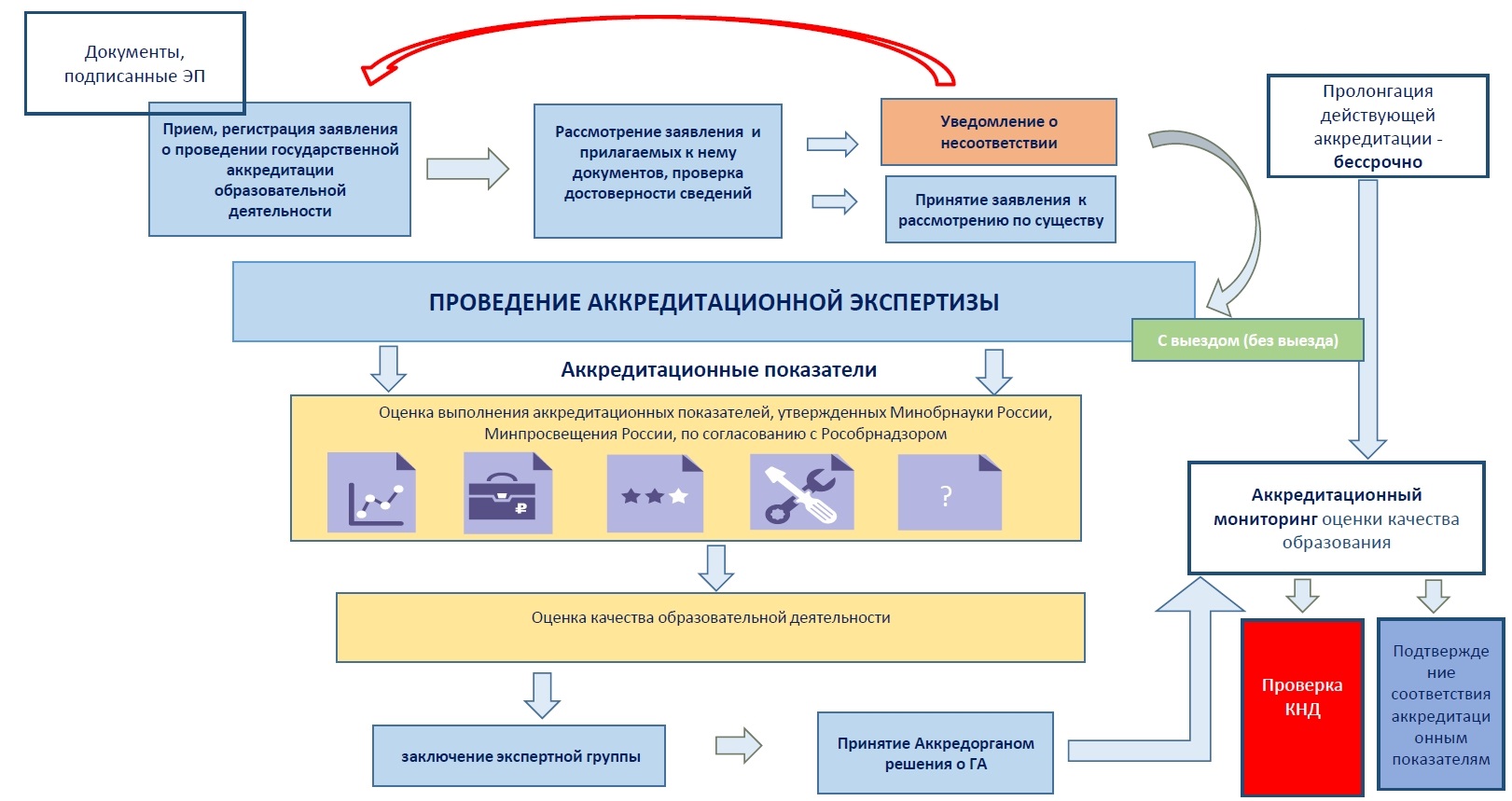 АККРЕДИТАЦИОННЫЕ ПОКАЗАТЕЛИ
АП – совокупность обязательных требований в соответствии с настоящим Федеральным законом к качеству образования
формируются на основе требований к результатам освоения образовательных программ и требований к условиям реализации образовательных программ, определяющих качество подготовки обучающихся;
подлежат обсуждению с профессиональным сообществом;
при их числовом выражении будут запрашиваться с использованием межведомственного взаимодействия
Главный принцип – ВЕРИФИЦИРОВАННОСТЬ ДАННЫХ

Образовательные организации формируют открытые и общедоступные информационные ресурсы, содержащие информацию об их деятельности, и обеспечивают доступ к таким ресурсам посредством размещения их в информационно-телекоммуникационных сетях, в том числе на официальном сайте образовательной организации в сети «Интернет».
(статья 29 Федерального закона от 29.12.2012 № 273-ФЗ «Об образовании в Российской Федерации»).
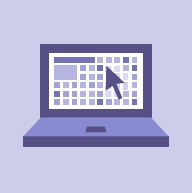 Об утверждении Требований к структуре официального сайта образовательной организации в информационно-телекоммуникационной сети «Интернет» и формату представления информации
ВНИМАНИЕ!
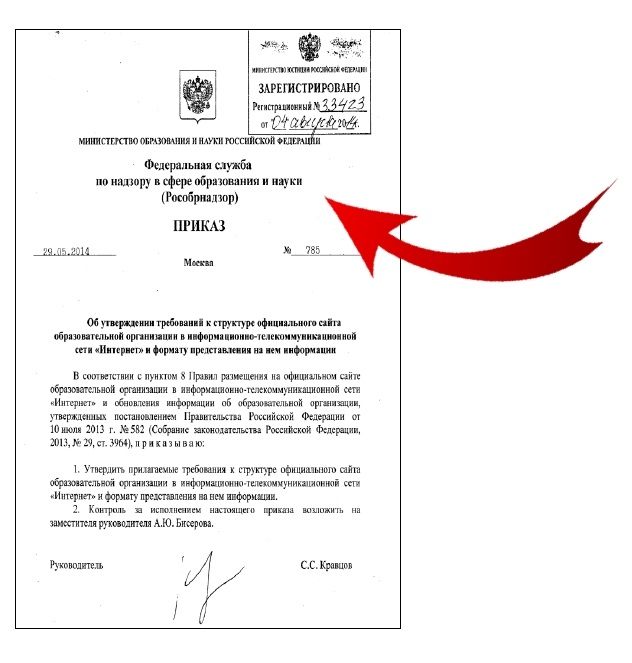 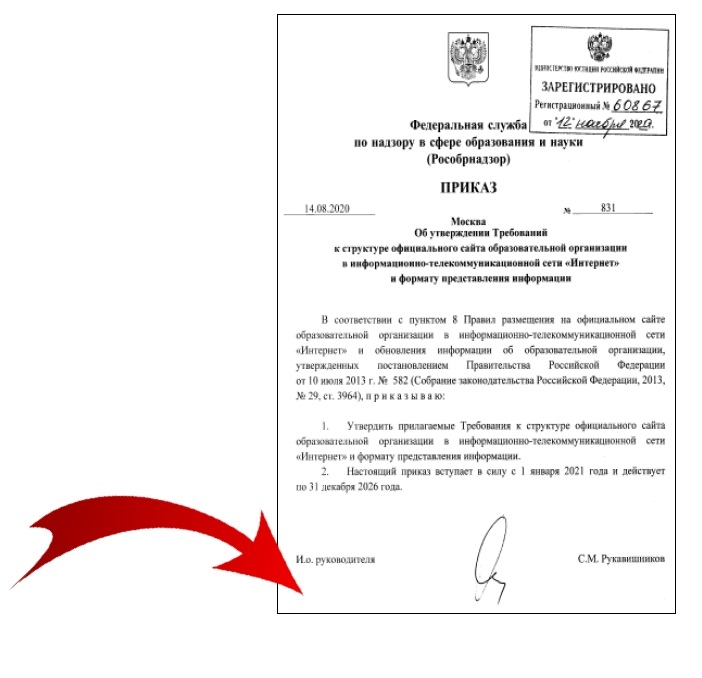 Приказ Рособрнадзора от 29.05.2014 г. №785 утратил силу 31.12.2020 г.
Приказ Рособрнадзора от 14.08.2020 г. №831 вступил в силу с 01.01.2021 г.
Размещение информации на сайте образовательной организации
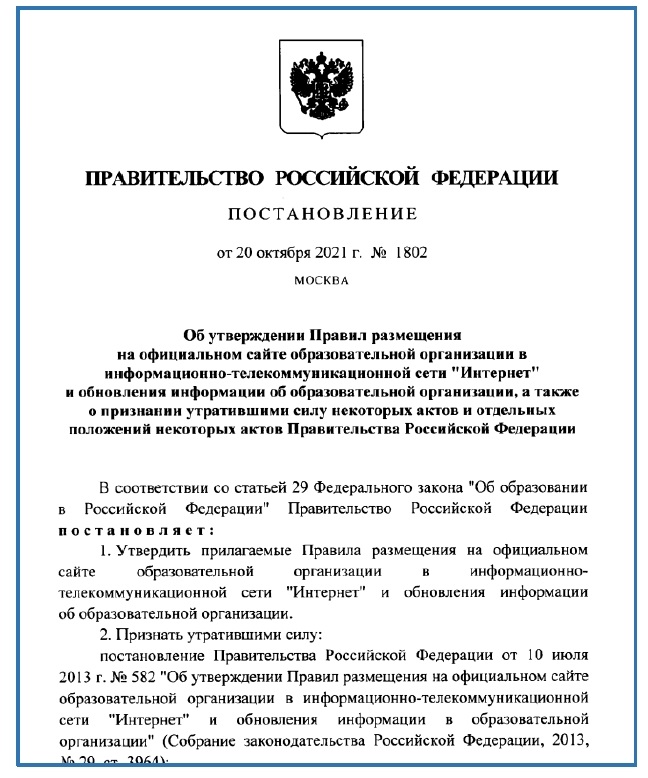 Начало действия документа - 01.03.2022
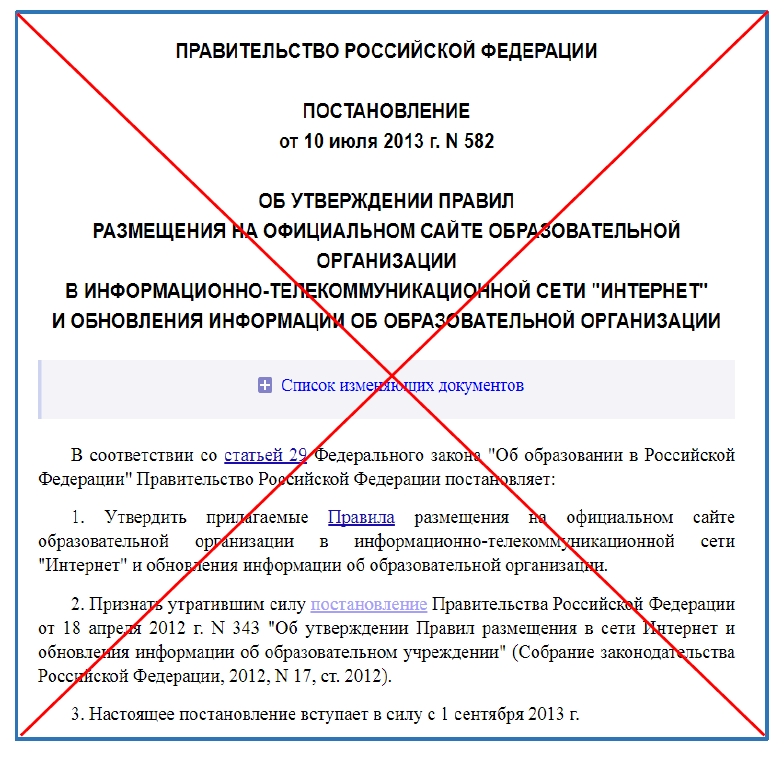 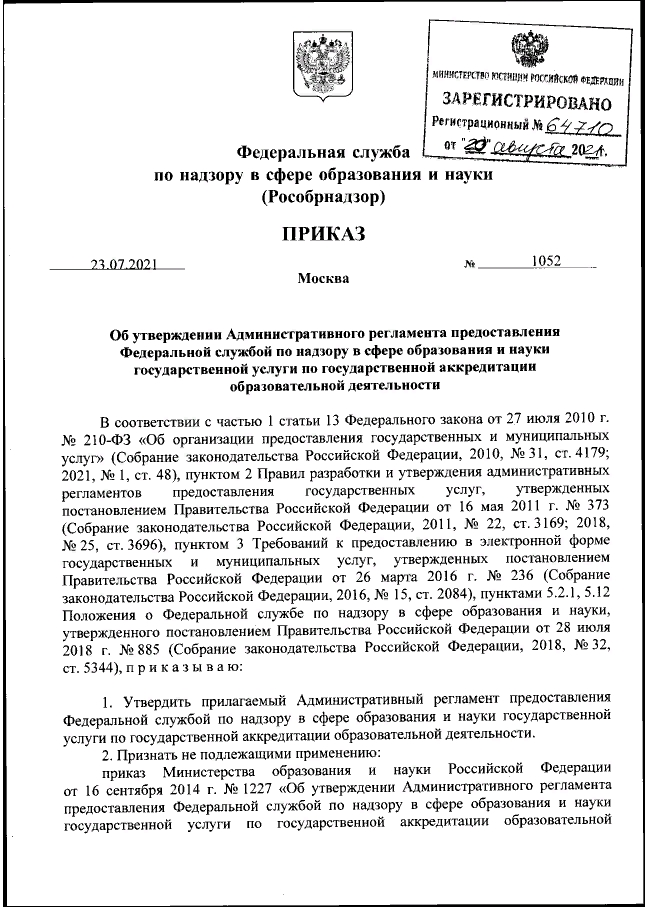 Федеральная служба по надзору в сфере образования и науки 
(Рособрнадзор)

ПРИКАЗ
от 23 июля 2021 г. № 1052

Об утверждении Административного регламента предоставления Федеральной службой по надзору в сфере образования и науки государственной услуги по государственной аккредитации образовательной деятельности
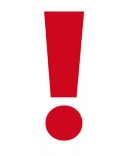 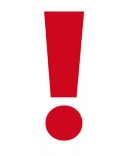 вступает в силу с 
1 сентября 2021 года
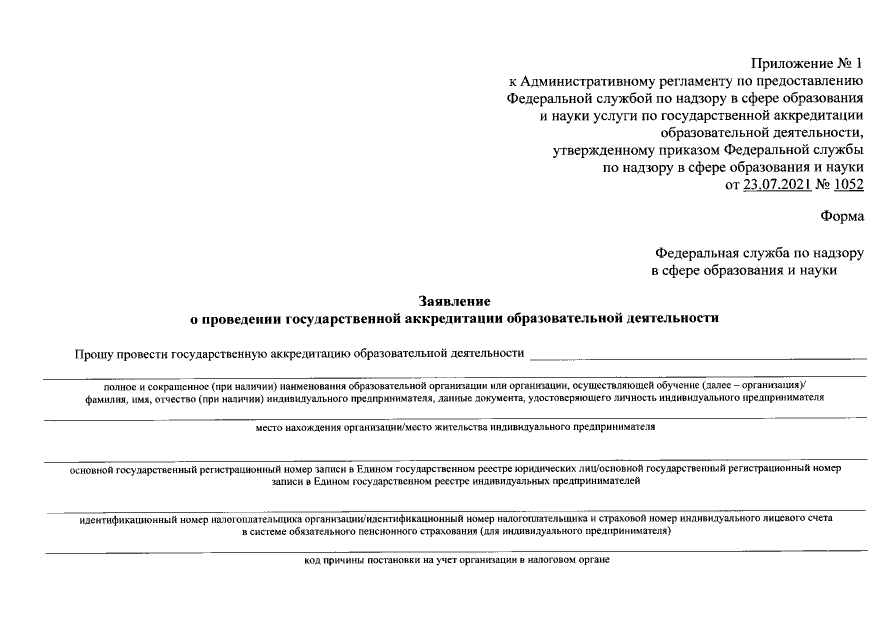 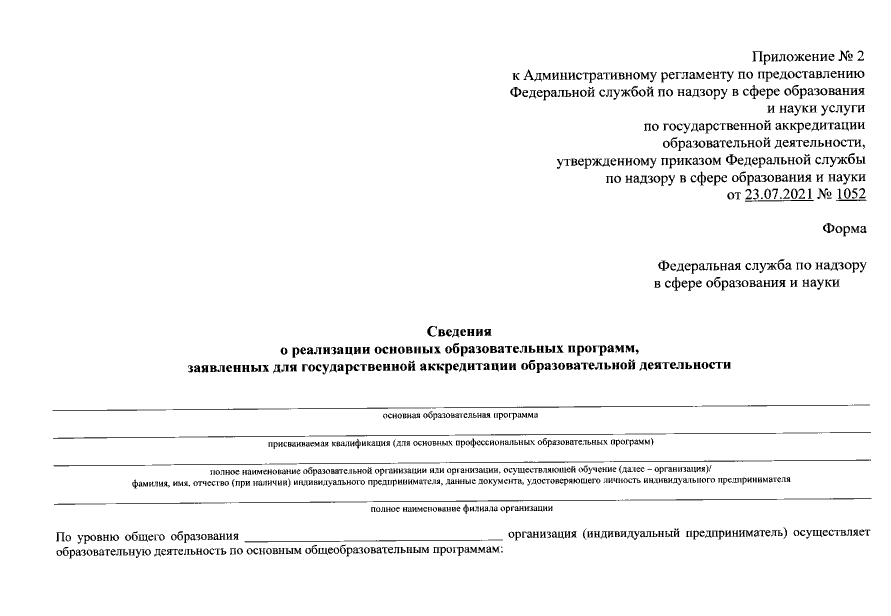 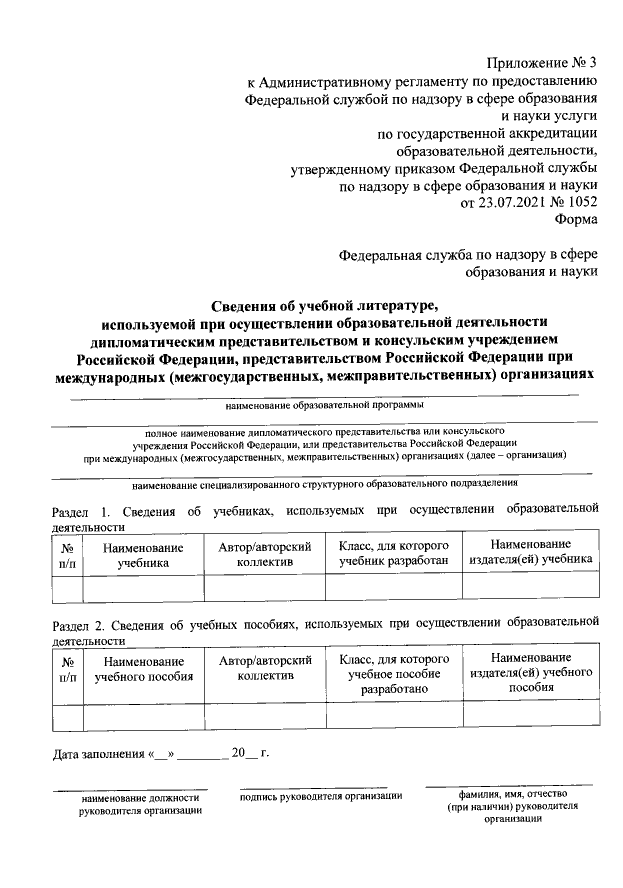 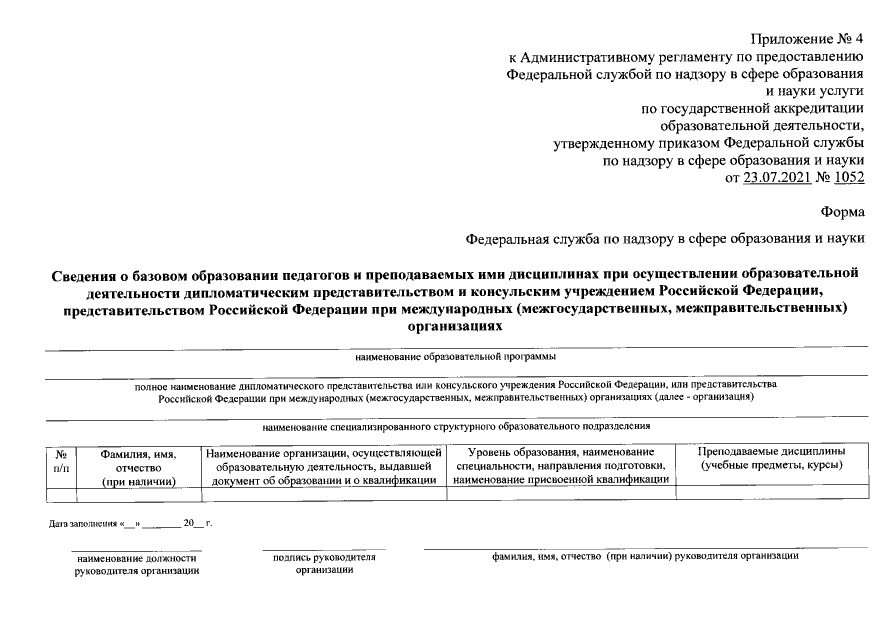 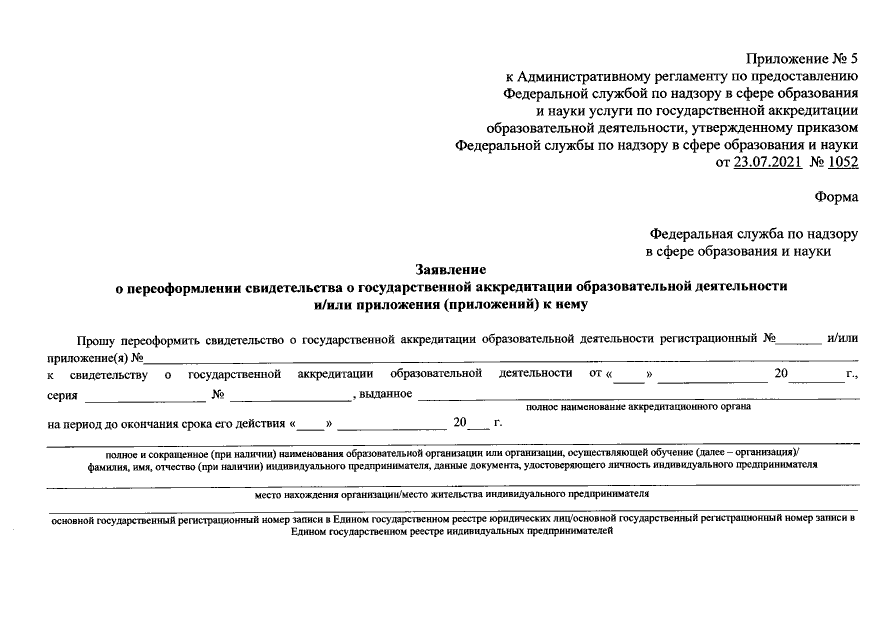 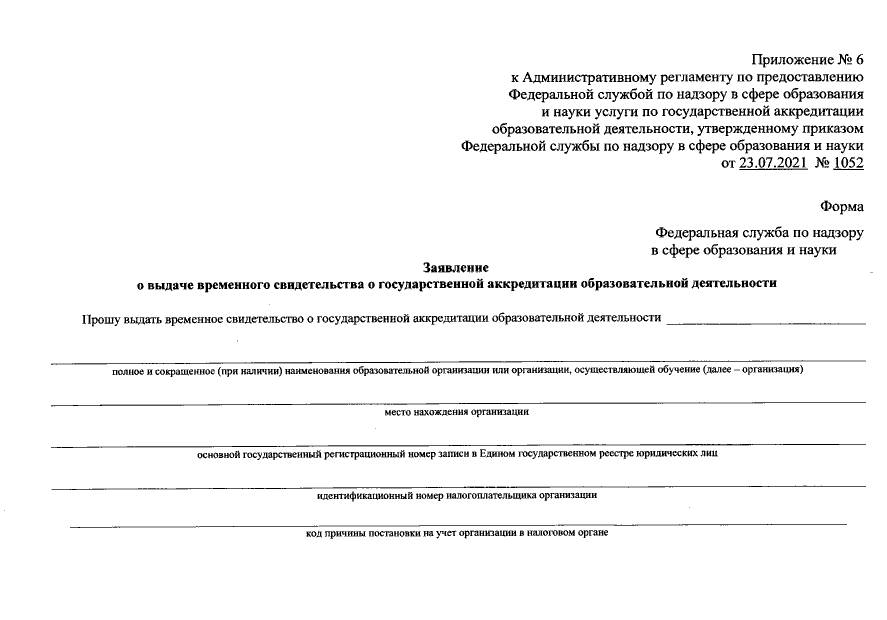 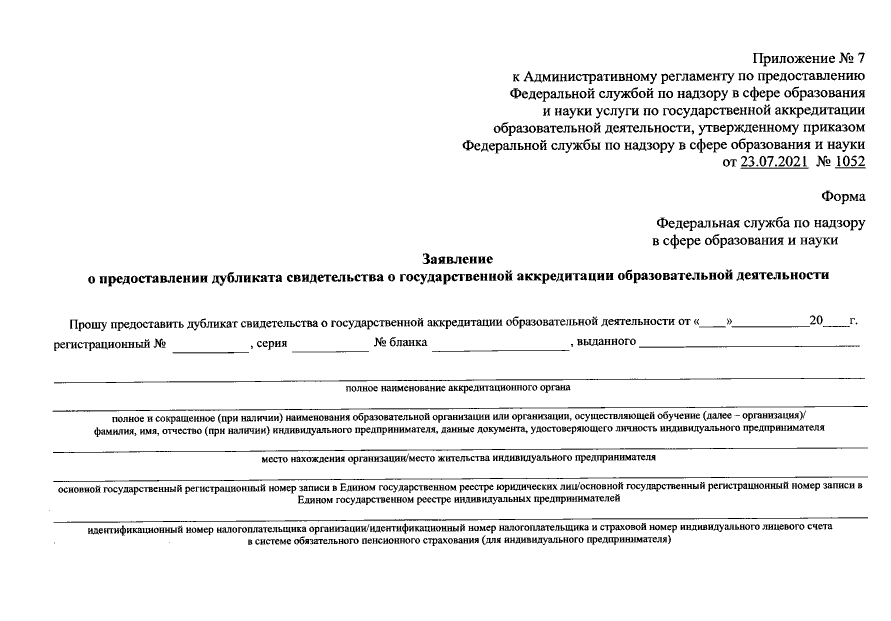 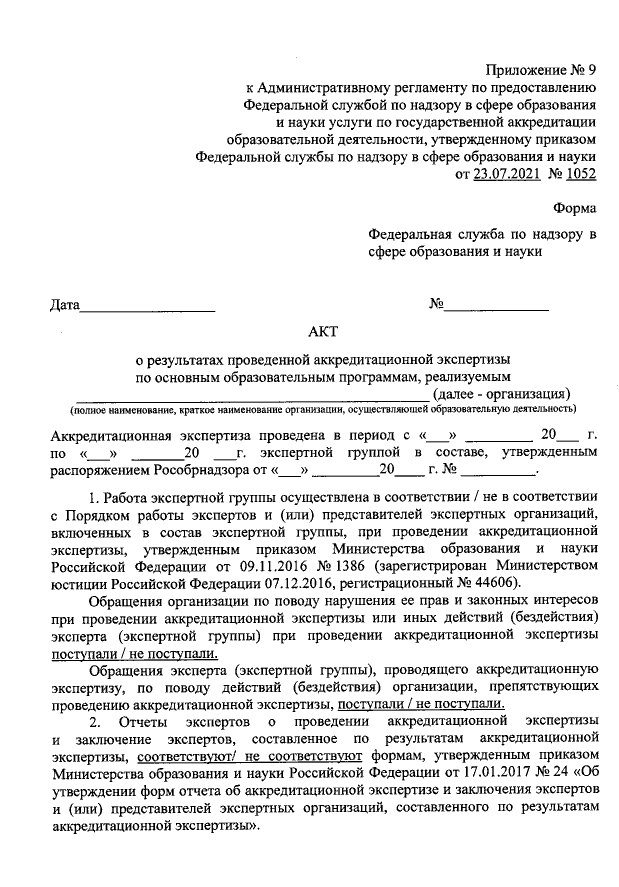 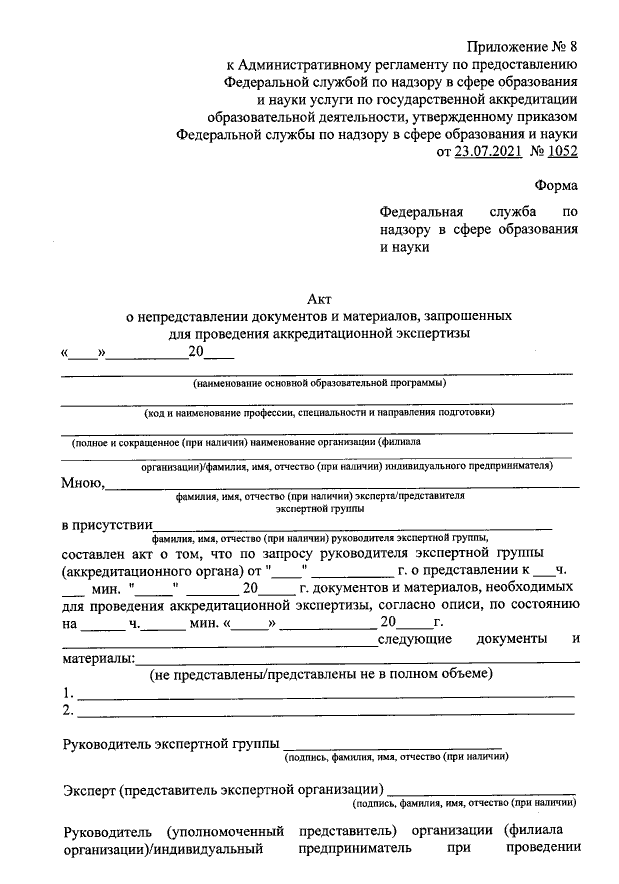 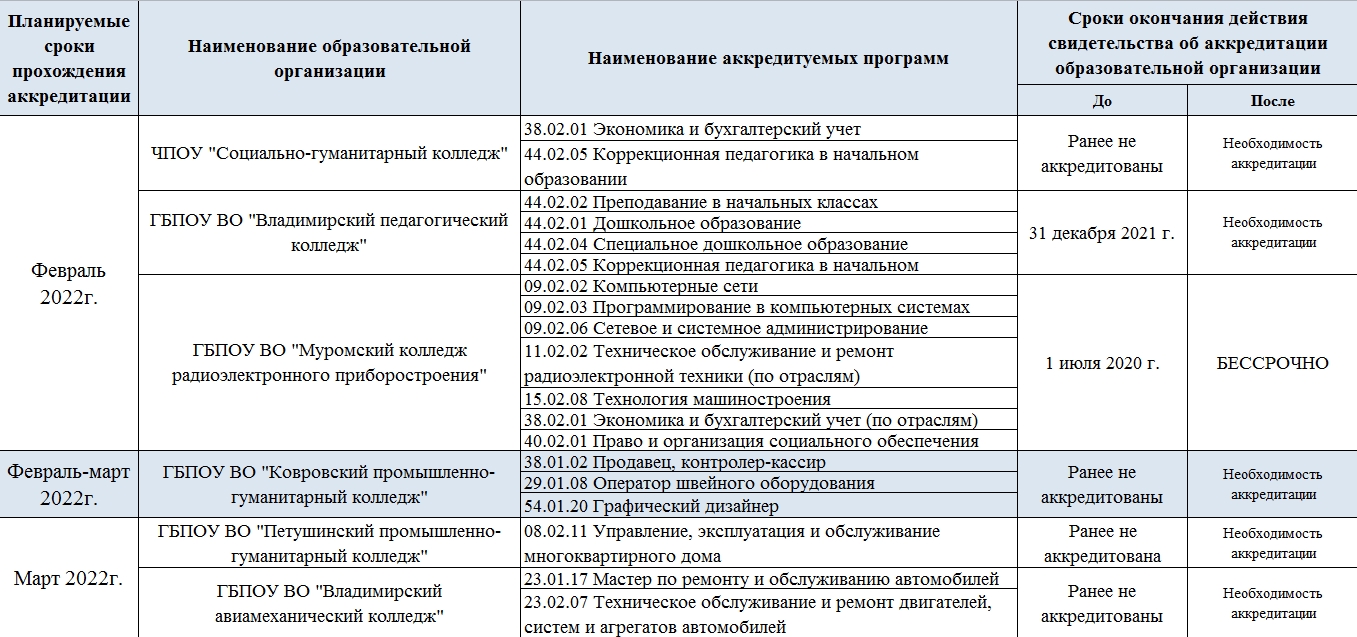 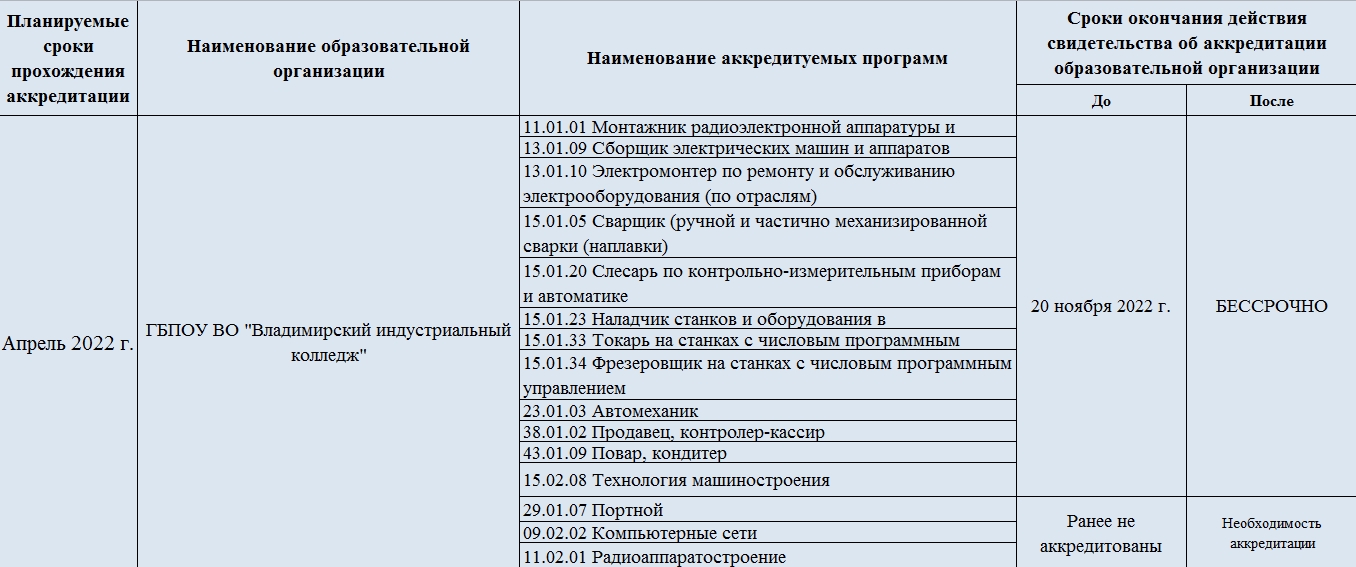 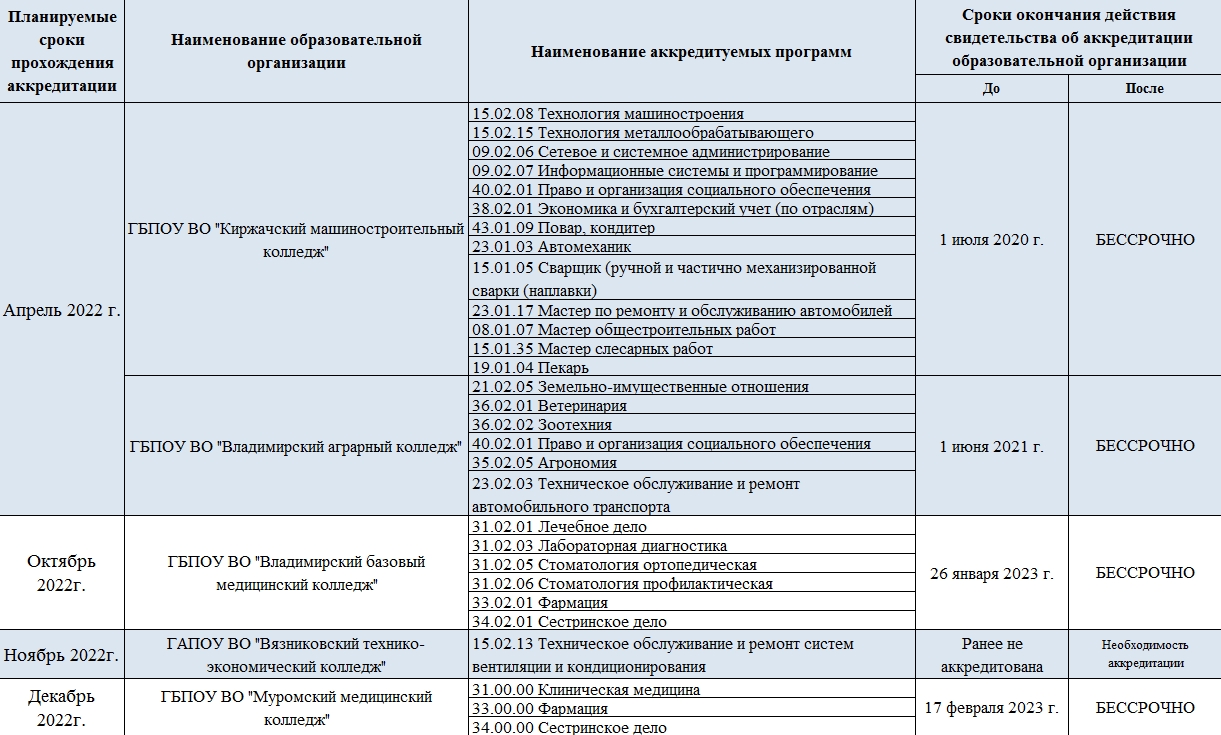 «Опыт организации и проведения ВПР СПО 
в образовательных учреждениях 
Владимирского региона»
(результаты анкетирования)
Докладчик:
Юдакова Светлана Владимировна – заведующий отделом 
оценки качества профессионального образования
Цель анкеты - исследование опыта организации и проведения ВПР в образовательных организациях СПО Владимирского региона для оптимизации данного процесса в будущем.
Респонденты: ответственные организаторы ВПР СПО в профессиональных образовательных организациях Владимирского региона.

Количество респондентов – 32
Не приняли участие в анкетировании следующие ОО СПО:
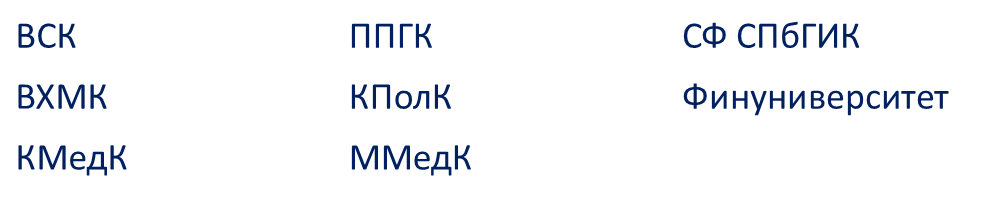 1. ВПР СПО способствует совершенствованию единой системы оценки качества образования в РФ
2. Оценки за проверочные работы должны использоваться ОУ для анализа состояния образовательного процесса, разработки и внедрения действенных методов и средств его совершенствования
3. В нашем ОУ задачи образовательного процесса будут решаться с учетом результатов ВПР 2021 года
4. Для нашего ОУ выполнение ВПР на бланках является оптимальной формой оценки результатов обучения
5. Причиной (-ами) выбора нашим ОУ проверочной работы на бланках является (-ются):
удобство для обучающихся и организаторов ВПР; 
доступность, быстрота проведения;
более привычный для студентов формат выполнения контрольных работ;
«Текст (вопросы, тесты) легче читаются и воспринимаются на бумаге; всегда можно перелистнуть лист с более сложным вопросом и вернуться к его решению чуть позже»;
нет необходимости задействовать дополнительных сотрудников (информационных специалистов); использование обычных аудиторий
«Апробация процедуры ВПР. На следующий год предпочтение отдадим прохождению процедуры на компьютерах»;
отсутствие альтернативного выбора
5. Причиной (-ами) выбора нашим ОУ проверочной работы на бланках является (-ются):
«У колледжа 3 площадки: во Владимире, Собинке и Ставрово; компьютерные классы в Собинке и Ставрово не подходят для проведения такой работы»;
отсутствие в достаточном количестве компьютерной техники;
распределение групп студентов по нескольким аудиториям во время  проведения ВПР; компьютерный класс один;
технические сложности организации ВПР на ПК большому контингенту обучающихся;
за одну сессию невозможно организовать проверочную работу в компьютерной форме для всех участников (большой контингент); ???
нестабильность скорости интернета
6. Наше ОУ имеет возможности организовать ВПР в компьютерной форме
Если нет, то почему?
у колледжа 3 площадки во Владимире, Собинке и Ставрово; компьютерные классы в Собинке и Ставрово не подходят для проведения такой работы;
нет достаточного количества компьютеров для одновременного выполнения ВПР; за одну сессию невозможно организовать работу для всех участников; ???
4 компьютерных класса (50 компьютеров) на 1200 человек;
нестабильность скорости интернета;
отсутствие необходимого количества компьютеров, аудиторий, технического обеспечения (соответствующего программирования); технических специалистов для единовременного проведения ВПР.
7. Какие трудности испытывал ответственный организатор за проведение ВПР СПО в ОУ? 
«Серьезных трудностей не было (но пришлось полностью изменять расписание занятий в дни проведения ВПР СПО, освобождать учебные кабинеты, так как было занято большое количество студентов, педагогов и сотрудников колледжа)». 
… при подготовке списка участников? 
присвоение участникам личного кода; ???
требование подготовки списков участников на ранних сроках (до 7 сентября) трудно реализовать;
затраты времени.
7. Какие трудности испытывал ответственный организатор ВПР СПО в ОУ 
при подготовке аудиторий?
определение аудитории для проведения ВПР на компьютере;
нарушение графика учебного процесса
при подготовке списка сотрудников по функционалу?
«Предмет математика проводился в один день и для первокурсников, и для завершивших обучение по общеобразовательным программам, поэтому были трудности, связанные с выполнением требования, в котором говорится, что педагог, ведущий предмет не может выступать в роли организатора по этому предмету, а в случае большого потока студентов-участников это требование было бы тяжело реализовать при отсутствии одного из организаторов»;
определение и назначение свободных сотрудников
7. Какие трудности испытывал ответственный организатор за проведение ВПР СПО в ОУ 

при подготовке КИМ?

большой объем печати за короткое время;
дополнительные материальные затраты на печать и рабочее время сотрудников 

при работе в личном кабинете ОУ на портале ФИС ОКО?
нет трудностей
7. Какие трудности испытывал ответственный организатор за проведение ВПР СПО в ОУ 
в день проведения перед началом ВПР?

«Приходилось выходить на работу в 5 часов утра, техника подводила при печати бланков»;
необходимость распечатки КИМ накануне;
«на ответственного организатора возлагался довольно емкий алгоритм действий, особенно при подготовке к выполнению заданий на ПК с распечаткой и распределением логинов и паролей, сверкой списков и т.п. за час»
по окончании проведения ВПР?
нет трудностей
7. Какие трудности испытывал ответственный организатор за проведение ВПР СПО в ОУ 
при обеспечении процесса сдачи-приемки бланков с ответами в РИАЦОКО?
трудностей не возникало, все очень оперативно;
транспортное сообщение; большая удаленность от РИАЦОКО;
«сдача-приемка в РИАЦОКО трудностей не вызывала, но были нарушены сроки проверки! В результате чего, было очень мало времени для занесения в ФИС ОКО»;
при сборе и загрузке результатов ВПР в ФИС ОКО?
недостаточное количество времени из-за долгой проверки экспертами;
большое количество данных;
формы очень объемные, особенно в части дублирования отметок из аттестатов;
«начала заполнять формы на сайте, потом редактировать не было возможности, скачала формы, формат, которых не поддерживал рабочий компьютер»;
затраты времени на командировки; отдаленность территории.
8. Оцените по пятибалльной шкале техническую поддержку ВПР СПО:
9. Перечислите Ваши пожелания по усовершенствованию процесса  организации и проведения ВПР СПО:
«Составлять график проведения ВПР СПО с учетом загруженности учреждений в сентябре и начале октября различными отчетами (которых очень много), например, последний большой отчет СПО-1 сдается до 05 октября»; «… первоначальные отчеты необходимо было сдавать не на первой неделе»;
дать возможность ОО самим определять даты ВПР СПО;
учесть проблему выполнения учебного плана;
задания ВПР должны соответствовать примерным программам дисциплин общеобразовательного цикла;
хотелось бы организовать проведение ВПР в компьютерной форме для всех дисциплин; «Было бы гораздо легче, если бы разрешили проводить математику на ПК …»;
выделение бюджетных средств на приобретение оргтехники и персональных компьютеров для проведения ВПР СПО; оплачивать работу по организации и проведению ВПР; определить статью расходов на финансирование организации и проведении ВПР;
9. Перечислите Ваши пожелания по усовершенствованию процесса  организации и проведения ВПР СПО:
для сокращения сроков проведения ВПР и занесения результатов на портал ФИС ОКО увеличить количество экспертов, проверяющих работы; 
увеличить сроки проведения;
ускорить  проверку экспертами ВПР согласно установленным срокам;
организация пунктов проверки ВПР по территориям расположения  образовательных учреждений СПО (город, район);
 «Все нормально, главное мы приобрели опыт проведения. Сложно когда первый раз»;  «Пожеланий нет, все в норме»; «Пожеланий и предложений нет»;
«Все было грамотно организовано»;
«Желаем специалистам ГБУ ВО РИАЦОКО здоровья, терпения и сил! Благодарим их за грамотную и своевременную помощь!»;
«Спасибо за четкую организацию».
Аттестация педагогических работников организаций, осуществляющих образовательную деятельность и находящихся в ведении Владимирской области
Докладчик:
Спирин Иван Михайлович – главный специалист отдела 
обеспечения процедур аттестации педагогических работников
Аттестация педагогических работников является эффективным инструментом управления качеством образования, способом контроля за образовательным процессом и профессиональными способностями педагогического состава
В соответствии с ст.49 №273-ФЗ от 29.12.2012 «Об образовании в Российской Федерации педагогическим работникам рекомендовано каждые 5 лет проходить аттестацию, с целью повышения своего профессионального уровня.

Согласно ст.47 №273-ФЗ педагог имеет право на дополнительное профессиональное образование по профилю педагогической деятельности не реже чем один раз в 3 года.

В настоящее время Всесторонний анализ профессиональной деятельности педагогических работников (на период короновирусных ограничений) осуществляется посредством анализа документов (материалов), представленных аттестуемым педагогическим работником в аттестационную комиссию (портфолио). Пост. Департамента образования №11 от 27.04.2020.

В соответствии с постановлением департамента образования от 15.02.2019 №2 , передача материалов электронного портфолио осуществляется посредством защищенной сети оператором образовательной организации, ответственным за передачу.
Основой портфолио  являются документы и материалы, соответствующие основаниям для установления педагогическим работникам квалификационных категорий
При подготовке к процедуре аттестации педагогические работники изучают основания для установления квалификационных категорий (приложение к приказу № 144 от 29.02.2016 « Об аттестации педагогических работников организаций, осуществляющих образовательную деятельность  и находящихся в ведении Владимирской области, педагогических работников муниципальных и частных организаций, осуществляющих образовательную деятельность на территории Владимирской области» с изменениями, внесенными приказом ДО №261 от 05.10.2021
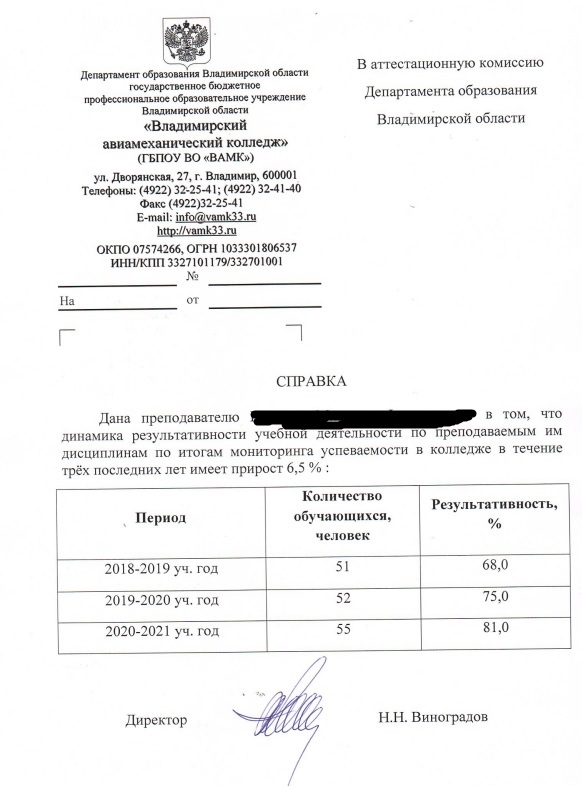 Каждый документ заверяется печатью учреждения, подписью руководителя, который берет на себя ответственность за достоверность предоставленной информации, и переводится в формат pdf. 

В подготовленных документах должна учитываться результативность деятельности педагога в межаттестационный период, то есть с даты последней аттестации.
Количество баллов, которое педагог может получить в ходе всестороннего анализа профессиональной деятельности, зависит от полноты собранного портфолио и от  уровня, на котором представлены подтверждающие документы (уровень образовательной организации, муниципальный, региональный или федеральный)
Сканированные документы педагоги сортируют по основаниям, по каждому основанию - в отдельную папку, которой присваивается номер критерия
Затем папки по каждому основанию формируют в одну папку, которой присваивают ФИО педагога, должность и название образовательной организации. Эту папку архивируют (например с помощью программы «7- ZIP» или другого архиватора; архивировать каждую папку по основаниям не надо), подгружают на защищенный канал и направляют в наш центр, в отдел аттестации по специальному алгоритму
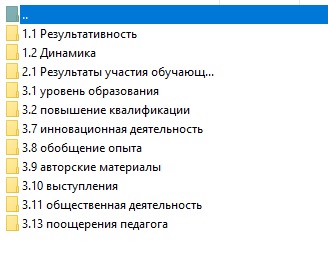 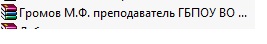 Требования к  справкам
Справка- это документ, содержащий описание и (или) подтверждение тех или иных фактов, событий служебного или биографического характера
Поскольку данные справки являются исходящим документом, при составлении и оформлении  справки используются следующие реквизиты:
 во-первых, на ней должен быть указан адресат, который оформляется в соответствии с установленными требованиями (в правом верхнем углу бланка)
 наличие углового штампа организации с датой и  исходящим номером: 
 далее следует текст:Текст начинается с указания в именительном падеже фамилии, имени, отчества лица, о котором сообщаются сведения
Внешние справки подписываются руководителем организации (его заместителем) или иным уполномоченным лицом и заверяются печатью организации
Руководители заверяют справки педагогов только на уровне образовательной организации
Спасибо за внимание!